تم : مرکز پزشکی بارداری
اینجا جایی است که ارائه شما شروع می شود
فهرست مطالب
مرکز ما
01
خدمات
02
درمان ها
03
04
بیماران
05
تیم ما
01
نام بخش 1
مرکز ما
آیا می دانید چه چیزی به شما کمک می کند تا نظر خود را روشن کنید؟ لیست هایی مانند این:
آنها ساده هستند
شما می توانید ایده های خود را به وضوح سازماندهی کنید
خرید شیر را هرگز فراموش نخواهید کرد!
می توانید تصویر را جایگزین کنید. فقط روی آن کلیک راست کرده و گزینه Replace image را انتخاب کنید.
دو ایده
عنوان در اینجا
عنوان در اینجا
قالب پاورپوینت حرفه ای ویرایش پذیر، ابزاری است بسیار کاربردی برای دانشجویان، محققان و اساتید که به دنبال ارائه یک پروژه، پایان نامه، تز، پروپوزال یا سمینار هستند. این قالب با طراحی شده است که به صورت حرفه ای و جذاب برای مخاطبان شما باشد و بتوانید مفاهیم خود را به شکل بهتری ارائه دهید.
قالب پاورپوینت حرفه ای ویرایش پذیر، ابزاری است بسیار کاربردی برای دانشجویان، محققان و اساتید که به دنبال ارائه یک پروژه، پایان نامه، تز، پروپوزال یا سمینار هستند. این قالب با طراحی شده است که به صورت حرفه ای و جذاب برای مخاطبان شما باشد و بتوانید مفاهیم خود را به شکل بهتری ارائه دهید.
سه ایده
عنوان در اینجا
عنوان در اینجا
عنوان در اینجا
قالب پاورپوینت حرفه ای ویرایش پذیر، ابزاری است بسیار کاربردی برای دانشجویان، محققان و اساتید که به دنبال ارائه یک پروژه، پایان نامه، تز، پروپوزال یا سمینار هستند. این قالب با طراحی شده است که به صورت حرفه ای و جذاب برای مخاطبان شما باشد و بتوانید مفاهیم خود را به شکل بهتری ارائه دهید.
قالب پاورپوینت حرفه ای ویرایش پذیر، ابزاری است بسیار کاربردی برای دانشجویان، محققان و اساتید که به دنبال ارائه یک پروژه، پایان نامه، تز، پروپوزال یا سمینار هستند. این قالب با طراحی شده است که به صورت حرفه ای و جذاب برای مخاطبان شما باشد و بتوانید مفاهیم خود را به شکل بهتری ارائه دهید.
قالب پاورپوینت حرفه ای ویرایش پذیر، ابزاری است بسیار کاربردی برای دانشجویان، محققان و اساتید که به دنبال ارائه یک پروژه، پایان نامه، تز، پروپوزال یا سمینار هستند. این قالب با طراحی شده است که به صورت حرفه ای و جذاب برای مخاطبان شما باشد و بتوانید مفاهیم خود را به شکل بهتری ارائه دهید.
چهار ایده
عنوان در اینجا
عنوان در اینجا
قالب پاورپوينت حرفه ای ، قابل ویرایش ، جهت استفاده در جلسات دفاع رساله ، پایان نامه ، پروپوزال و سمینار و .... می باشد.
قالب پاورپوينت حرفه ای ، قابل ویرایش ، جهت استفاده در جلسات دفاع رساله ، پایان نامه ، پروپوزال و سمینار و .... می باشد.
عنوان در اینجا
عنوان در اینجا
قالب پاورپوينت حرفه ای ، قابل ویرایش ، جهت استفاده در جلسات دفاع رساله ، پایان نامه ، پروپوزال و سمینار و .... می باشد.
قالب پاورپوينت حرفه ای ، قابل ویرایش ، جهت استفاده در جلسات دفاع رساله ، پایان نامه ، پروپوزال و سمینار و .... می باشد.
شش ایده
عنوان در اینجا
عنوان در اینجا
عنوان در اینجا
قالب پاورپوينت حرفه ای ، قابل ویرایش ، جهت استفاده در جلسات دفاع رساله ، پایان نامه ، پروپوزال و سمینار و .... می باشد.
قالب پاورپوينت حرفه ای ، قابل ویرایش ، جهت استفاده در جلسات دفاع رساله ، پایان نامه ، پروپوزال و سمینار و .... می باشد.
قالب پاورپوينت حرفه ای ، قابل ویرایش ، جهت استفاده در جلسات دفاع رساله ، پایان نامه ، پروپوزال و سمینار و .... می باشد.
عنوان در اینجا
عنوان در اینجا
عنوان در اینجا
قالب پاورپوينت حرفه ای ، قابل ویرایش ، جهت استفاده در جلسات دفاع رساله ، پایان نامه ، پروپوزال و سمینار و .... می باشد.
قالب پاورپوينت حرفه ای ، قابل ویرایش ، جهت استفاده در جلسات دفاع رساله ، پایان نامه ، پروپوزال و سمینار و .... می باشد.
قالب پاورپوينت حرفه ای ، قابل ویرایش ، جهت استفاده در جلسات دفاع رساله ، پایان نامه ، پروپوزال و سمینار و .... می باشد.
50,000
قالب پاورپوینت مامایی وزایمان قابل ویرایش می باشد
20,000
قالب پاورپوینت مامایی وزایمان قابل ویرایش می باشد
5,000
قالب پاورپوینت مامایی وزایمان قابل ویرایش می باشد
100%
اعداد بزرگ توجه مخاطبان شما را جلب می کند
یک تصویر ارزش هزار کلمه است
آمار ما
درک اعداد
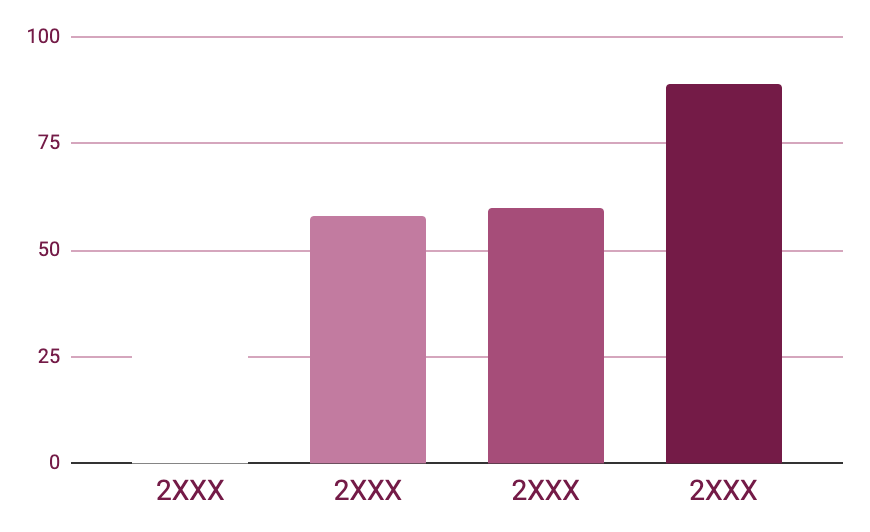 عطارد نزدیکترین سیاره به خورشید و کوچکترین سیاره در کل منظومه شمسی است. نام این سیاره هیچ ربطی به فلز مایع ندارد، زیرا عطارد از نام خدای رسول رومی نامگذاری شده است. عطارد هیچ قمر شناخته شده ای ندارد و به دلیل دمای بالای آن، سیاره ای غیرقابل سکونت برای ما است.
پیوند موجود در نمودار را دنبال کنید تا داده‌های آن را تغییر دهید و سپس پیوند جدید را در اینجا جای‌گذاری کنید. برای اطلاعات بیشتر اینجا را کلیک کنید
مناطقی که ما پوشش می دهیم
نقاط عطف رسیده است
01
قالب پاورپوینت مامایی وزایمان قابل ویرایش می باشد
02
قالب پاورپوینت مامایی وزایمان قابل ویرایش می باشد
03
قالب پاورپوینت مامایی وزایمان قابل ویرایش می باشد
04
قالب پاورپوینت مامایی وزایمان قابل ویرایش می باشد
05
قالب پاورپوینت مامایی وزایمان قابل ویرایش می باشد
ویترین عکس
شما می توانید این تصاویر را با تصاویر خود جایگزین کنید. فقط روی هر کدام از آنها کلیک راست کرده و گزینه Replace image را انتخاب کنید.
داده ها و آمار
تعداد بیماران در هر ماه
xxx میلیارد
xh xmin
xx
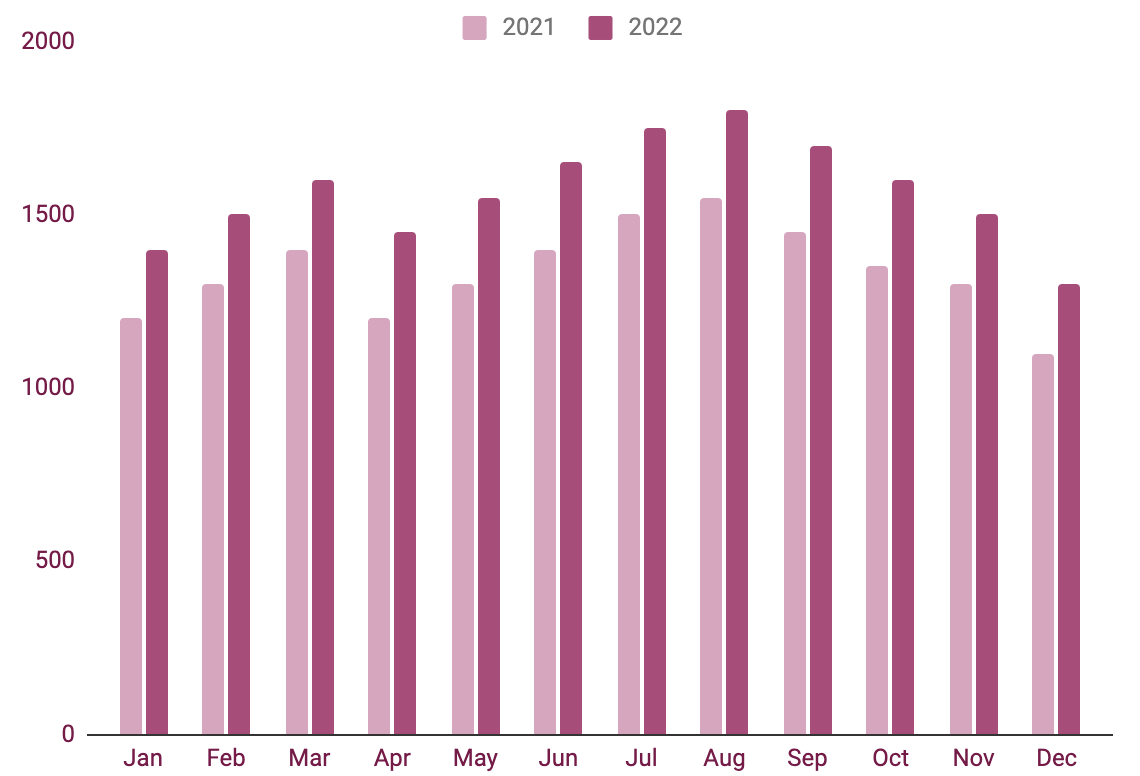 عنوان در اینجا
عنوان در اینجا
عنوان در اینجا
پیوند موجود در نمودار را دنبال کنید تا داده‌های آن را تغییر دهید و سپس پیوند جدید را در اینجا جای‌گذاری کنید. برای اطلاعات بیشتر اینجا را کلیک کنید
گواهینامه ها
قالب پاورپوینت مامایی وزایمان قابل ویرایش می باشد
قالب پاورپوینت مامایی وزایمان قابل ویرایش می باشد
قالب پاورپوینت مامایی وزایمان قابل ویرایش می باشد
جان جیمز، 34
جس جونز، 42
جنا دو، 29 ساله
کارکنان
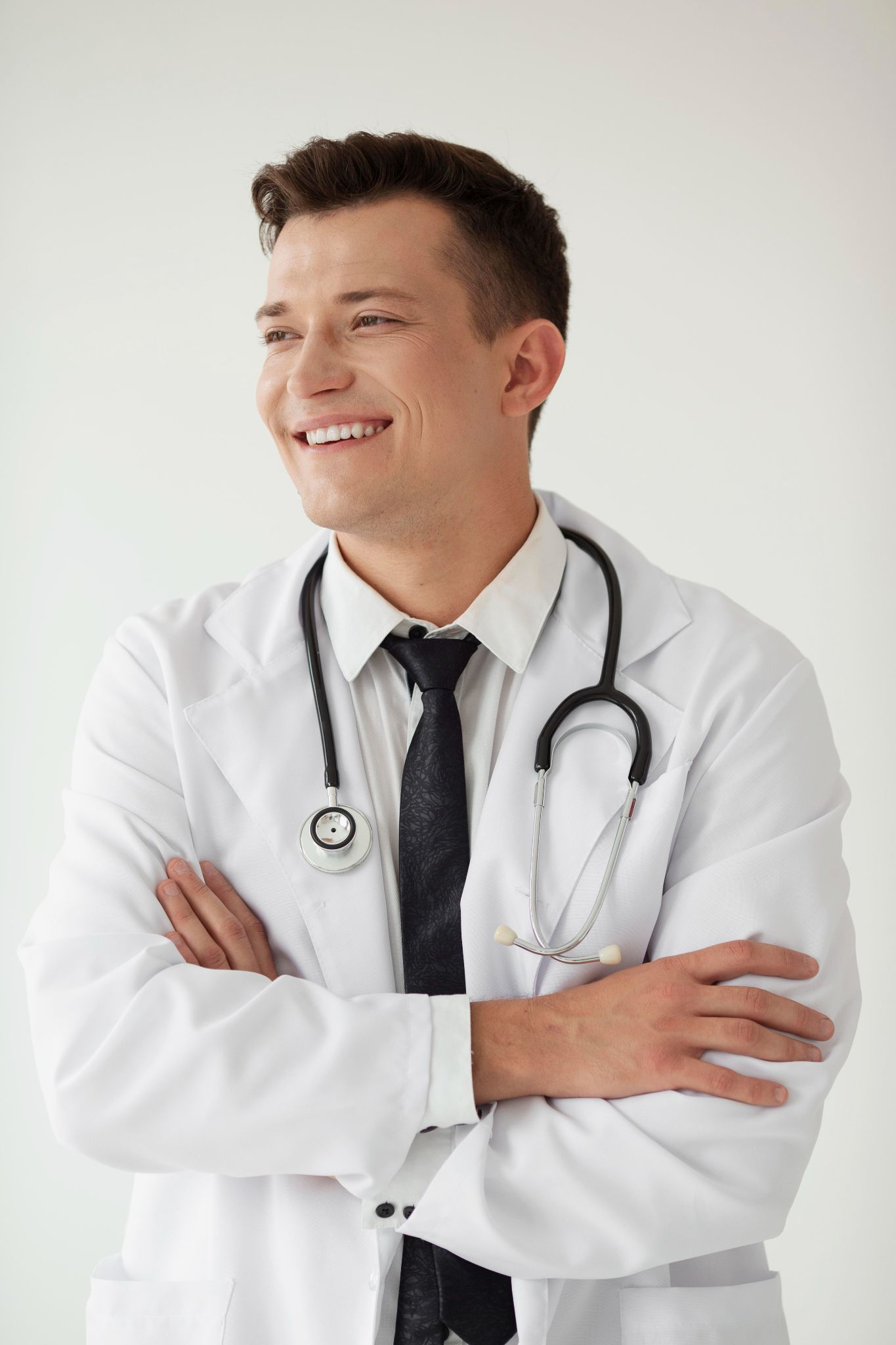 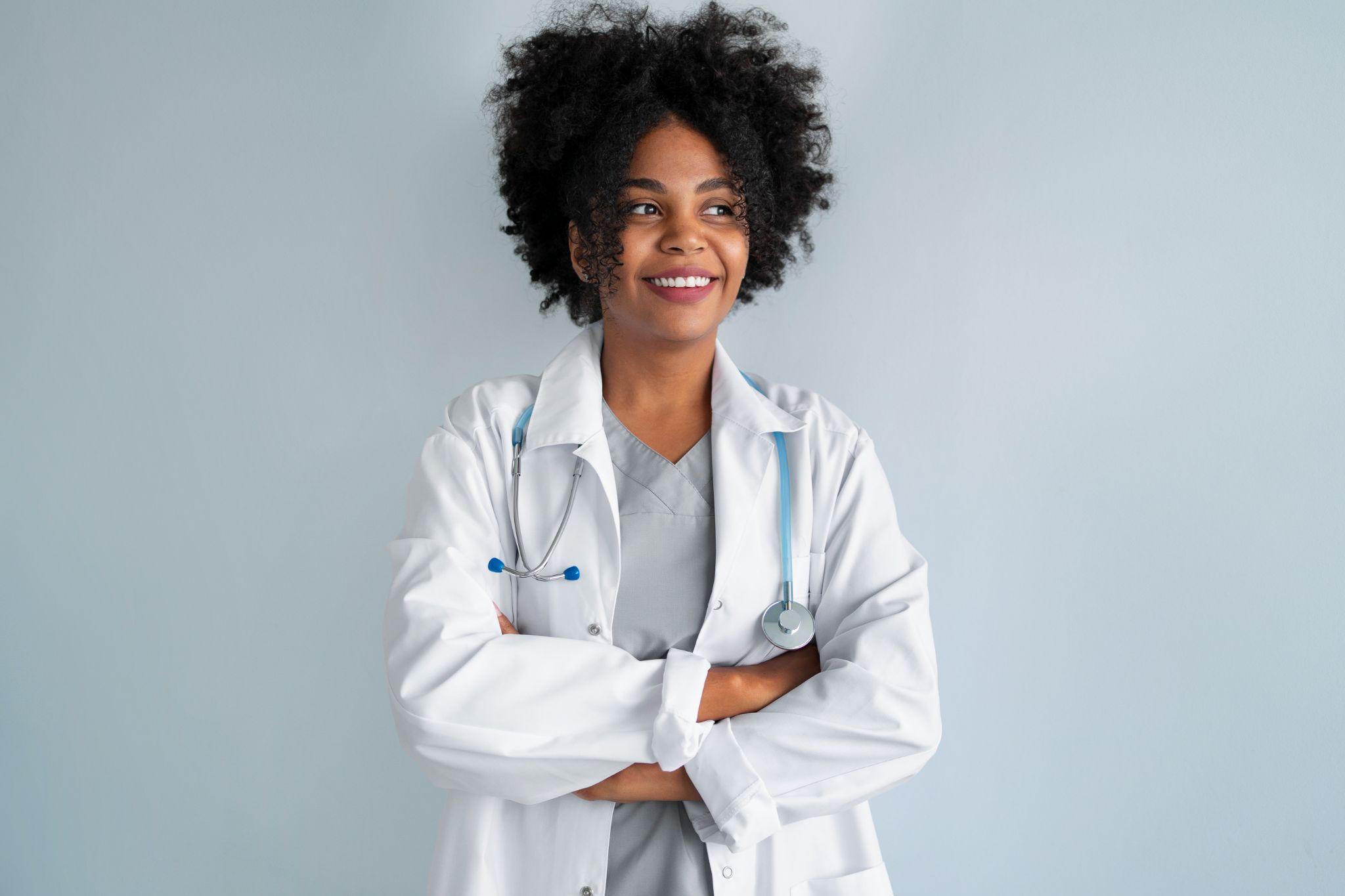 جان دو
سارا جیمز
می توانید تصویر روی صفحه را با تصویر خود جایگزین کنید
می توانید تصویر روی صفحه را با تصویر خود جایگزین کنید
نقش: مدیر پزشکی
نقش: مدیر پزشکی
مسئولیت ها:
در اینجا می توانید شرح وظایف خود را وارد کنید
در اینجا می توانید شرح وظایف خود را وارد کنید
در اینجا می توانید شرح وظایف خود را وارد کنید
مسئولیت ها:
در اینجا می توانید شرح وظایف خود را وارد کنید
در اینجا می توانید شرح وظایف خود را وارد کنید
در اینجا می توانید شرح وظایف خود را وارد کنید
با تشکر
آیا هیچ سوالی دارید؟
youremail@freepik.com
+91 620 421 838
yourwebsite.com
لطفاً این اسلاید را برای ذکر منبع نگه دارید
بسته آیکون
منابع جایگزین
در اینجا مجموعه ای از منابع جایگزین وجود دارد که سبک آنها با این الگو مطابقت دارد:
بردارها:
ست زایمان بارداری
مجموعه آیکون های کاملاً قابل ویرایش: A
مجموعه آیکون های کاملاً قابل ویرایش: B
مجموعه آیکون های کاملاً قابل ویرایش: C